두렵지 않죠
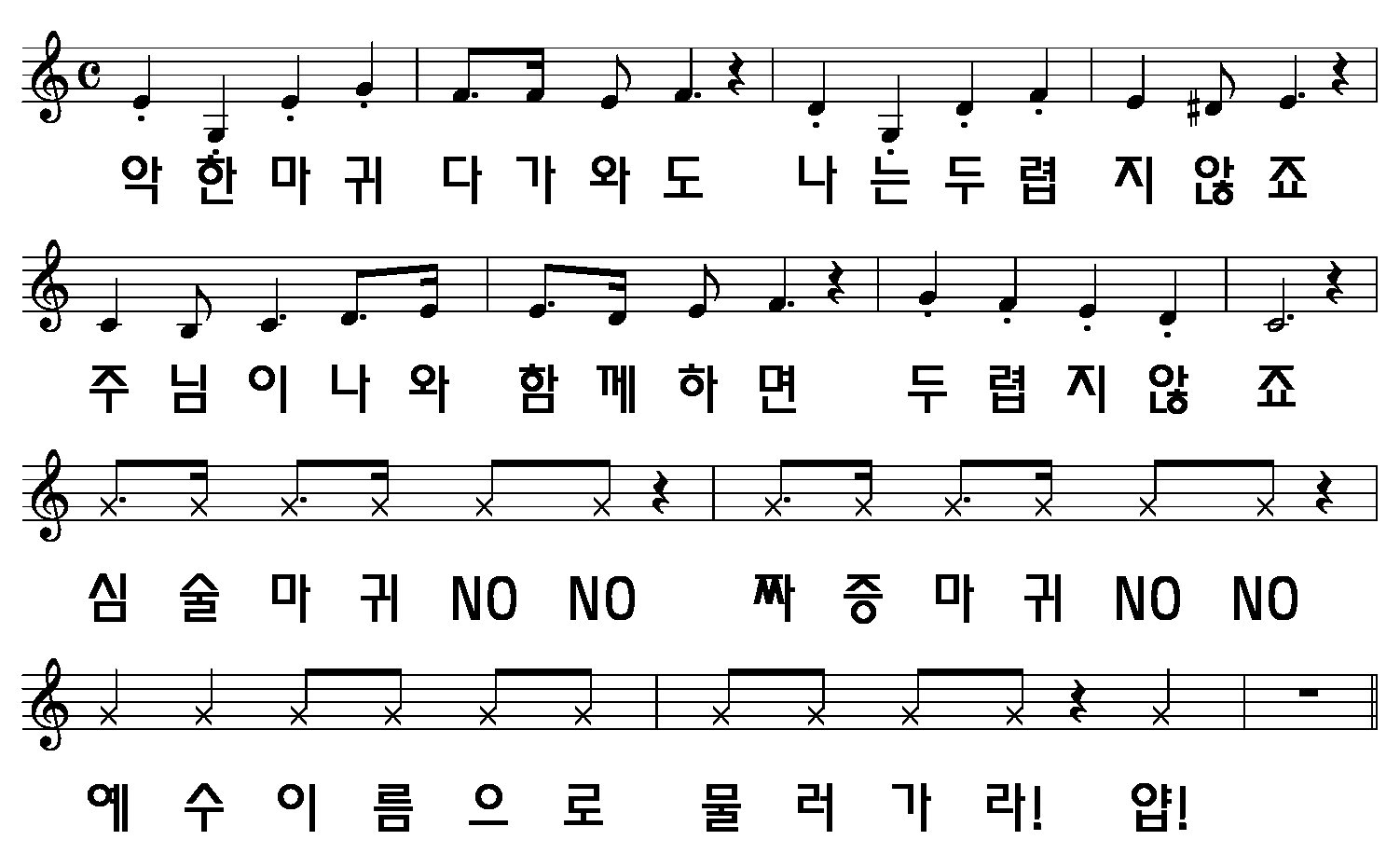 1/2
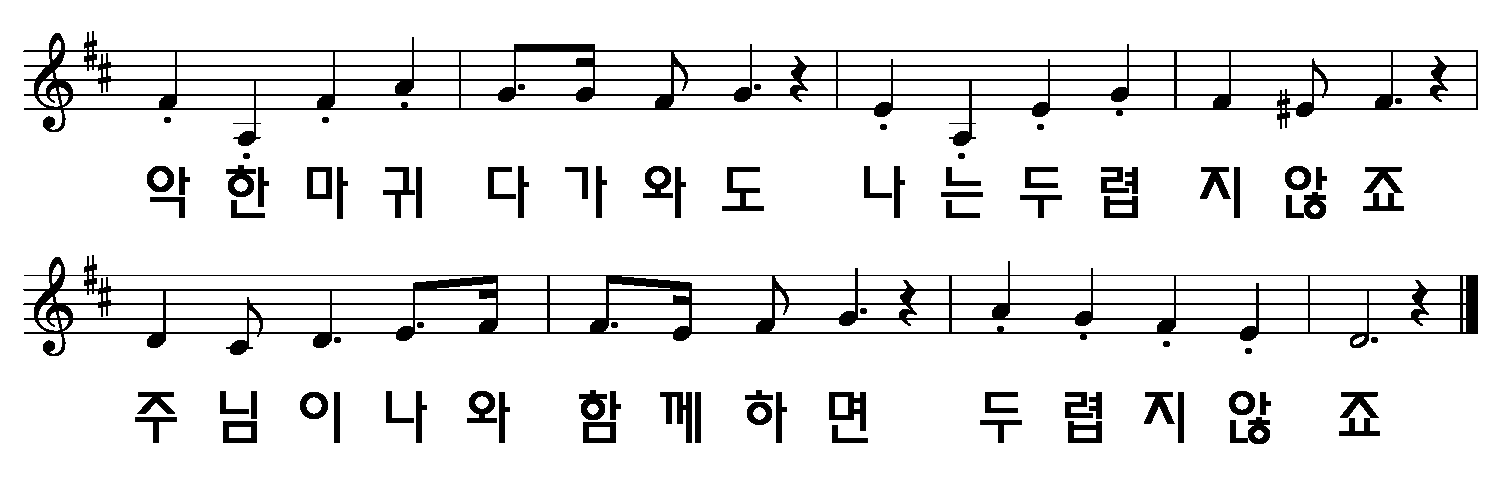 2/2